INGENIERO COMERCIAL
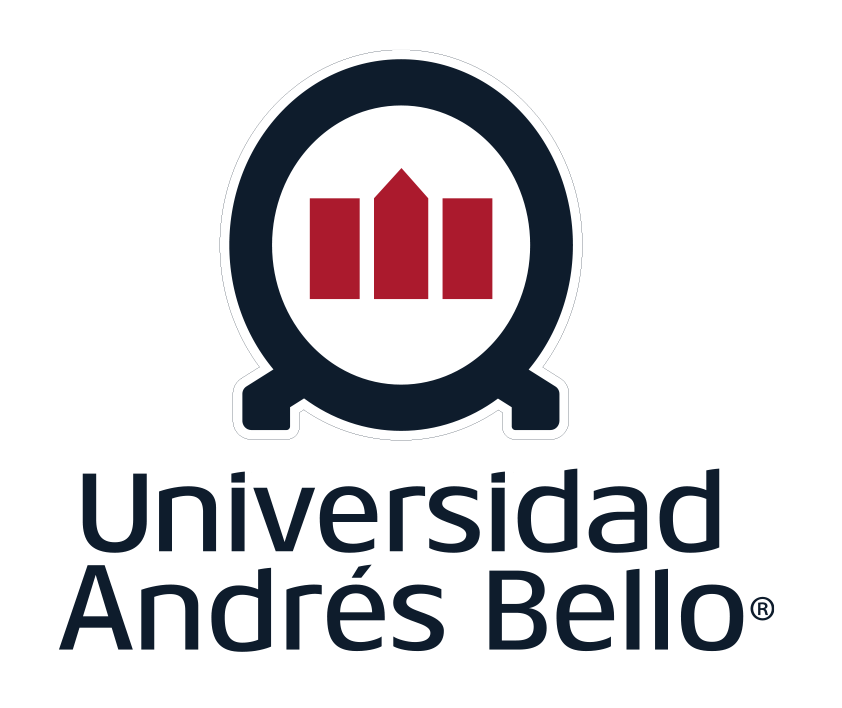 +56 9 94776651
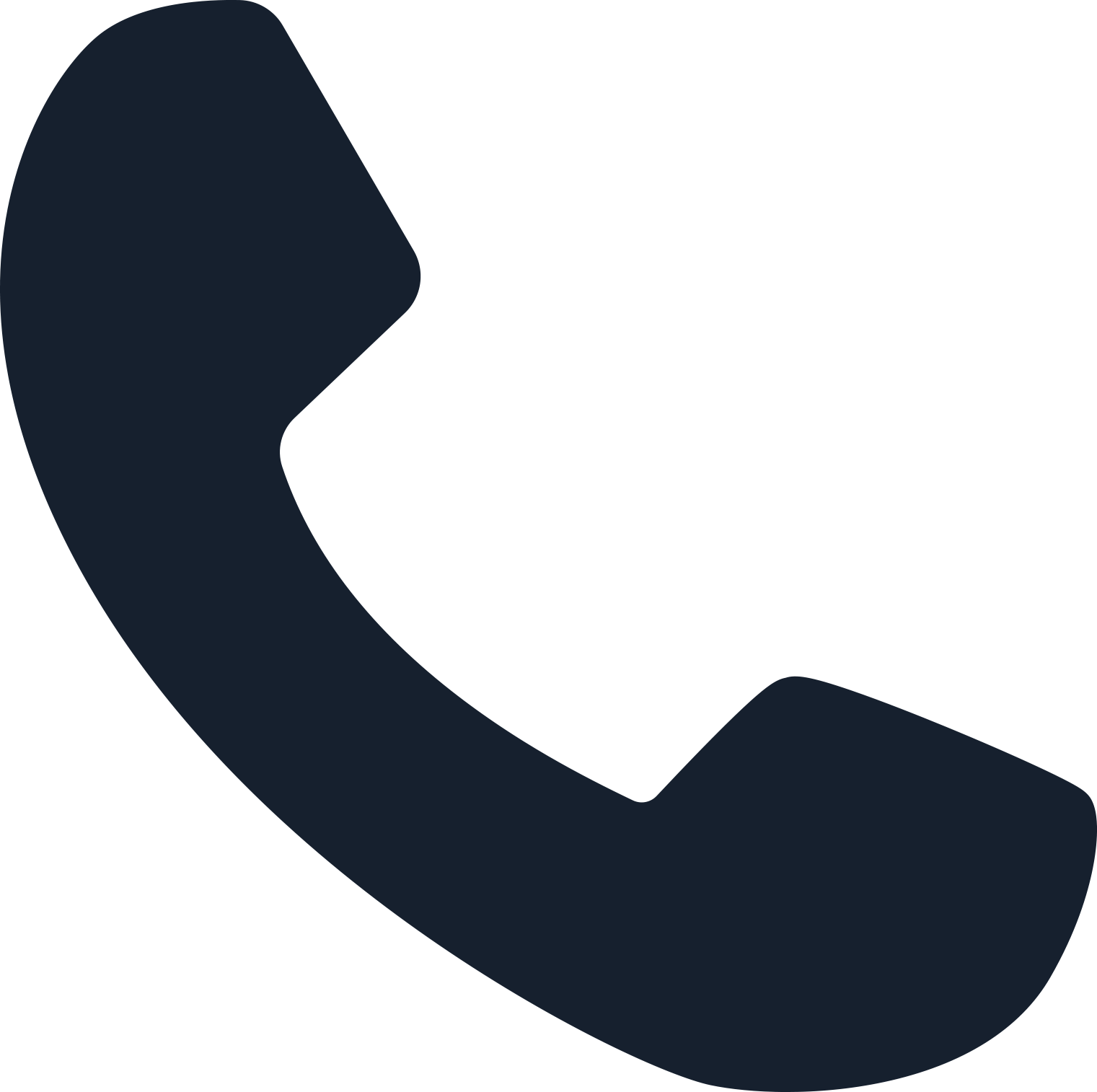 leonfernandez@gmail.com
LEÓN FERNÁNDEZ H.
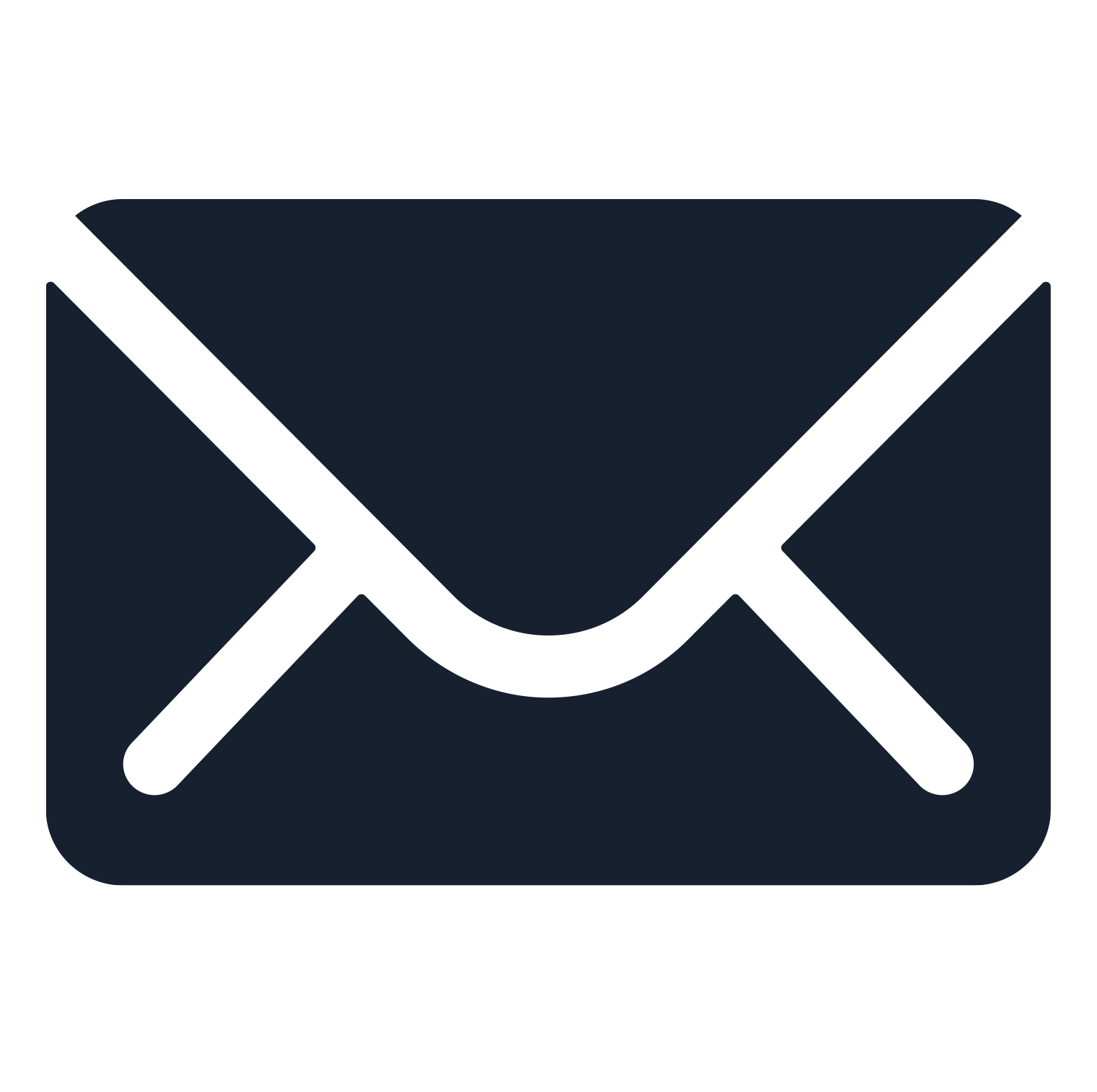 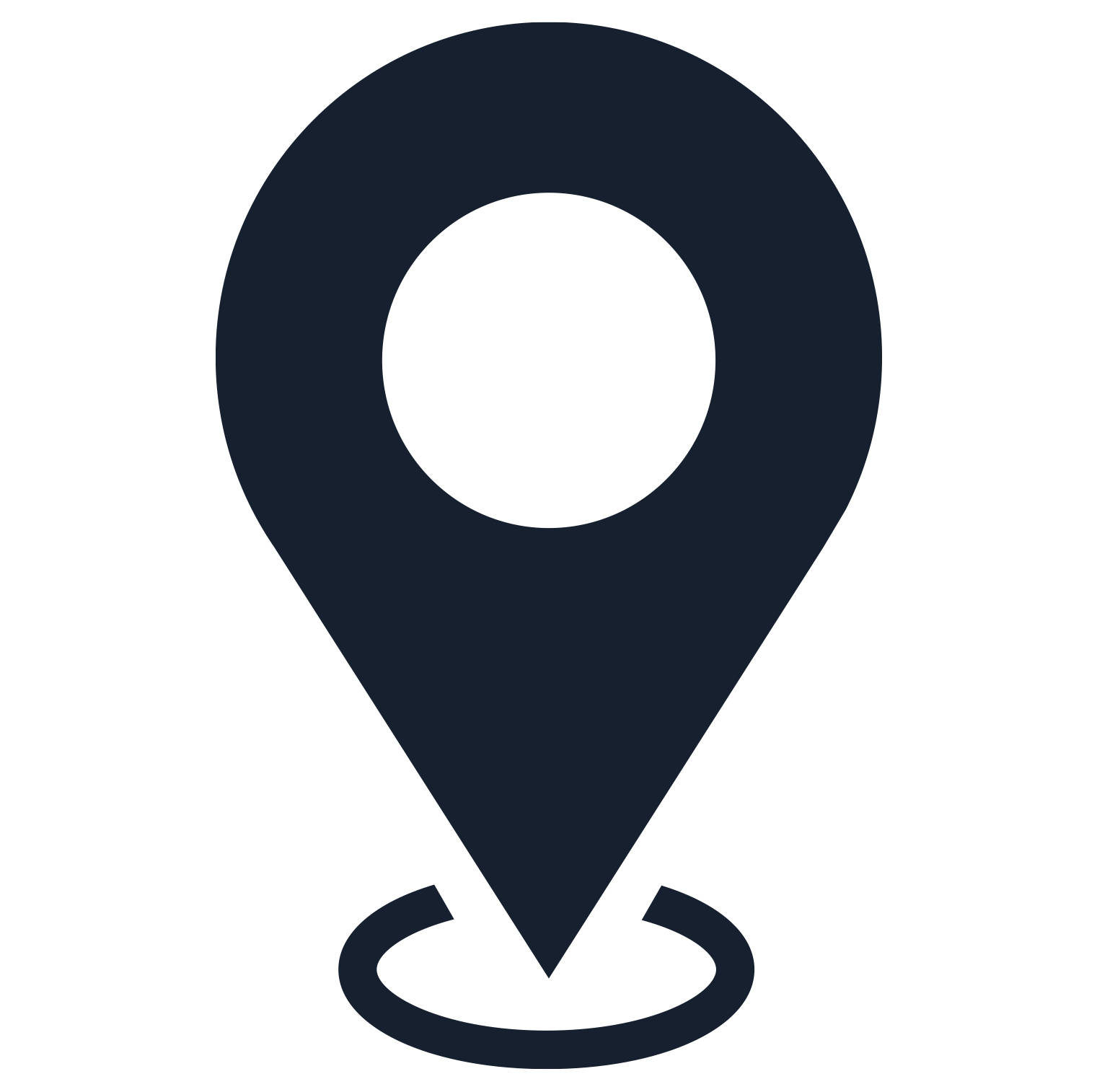 Tegualda 1770, Ñuñoa
PERFIL
Ingeniero Comercial con experiencia en retail, me siento cómodo trabajando en equipo y me gustan los desafíos que me ayuden a complementar mi experiencia profesional y crecimiento personal. Busco formar parte de una organización moderna y que cuente con objetivos desafiantes.
EXPERIENCIA PROFESIONAL
ESTUDIOS
Key Account Manager
Zapatillas Tigre. Enero 2022  - hasta la fecha 

Desarrollar colección de vestuario deportivo para empresas tales como: Ripley, La Polar, Hites y Johnson. Definición de Mix de productos para las tiendas.
Executive MBA, Universidad de Melbourne, Australia. 2020 - 2021.
Diplomado en Redes Sociales, Universidad Andrés Bello, Chile. 2019.
Ingeniería Comercial, mención en Marketing, Universidad Andrés Bello, Chile.  2015-2019.
Enseñanza Básica y Media, colegio SEK, Chile. 2001- 2014.
INTERESES & OTROS
EXPERIENCIA ACADÉMICA
Power BI, nivel avanzado.

Python, nivel intermedio.

Excel, nivel avanzado.
Ayudante del ramo, Marketing II.

Beca Excelencia Académica, durante los años 2017 y 2018. 

Fútbol, participé tres años consecutivos en la selección de la universidad. 

Club de debate, miembro activo representando la Universidad en dos competencias nacionales.
Inglés, nivel profesional, certificación Toeic, Instituto Chileno Norteamericano.